Universidade Federal de São João del Rei - UFSJ
Engenharia Mecânica
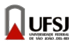 TÍTULO
Trabalho de Conclusão de Curso
Acadêmico:
Orientador:Prof. Dr. Geraldo Roberto de Sousa
SUMÁRIO
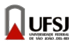 Trabalho de Conclusão de Curso
<número>
Acadêmico
MOTIVAÇÃO
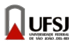 Trabalho de Conclusão de Curso
<número>
Acadêmico
INTRODUÇÃO
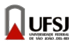 Trabalho de Conclusão de Curso
<número>
Acadêmico
OBJETIVOS
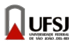 Trabalho de Conclusão de Curso
<número>
Acadêmico
REVISÃO LITERÁRIA
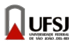 Trabalho de Conclusão de Curso
<número>
Acadêmico
MATERIAIS E MÉTODOS
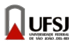 Trabalho de Conclusão de Curso
<número>
Acadêmico
RESULTADOS
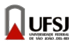 Trabalho de Conclusão de Curso
<número>
Acadêmico
ANALISE E DISCUSSÃO DE RESULTADOS
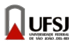 Trabalho de Conclusão de Curso
<número>
Acadêmico
CONCLUSÕES
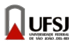 Trabalho de Conclusão de Curso
<número>
Acadêmico
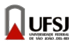 MUITO OBRIGADO!

PERGUNTAS?
Trabalho de Conclusão de Curso
<número>
Acadêmico